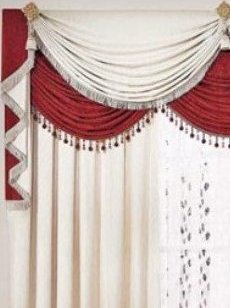 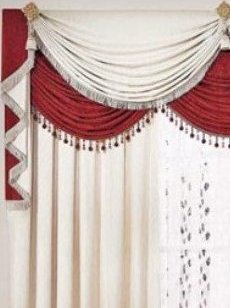 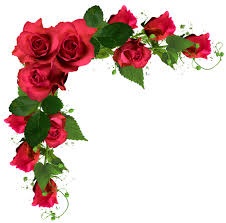 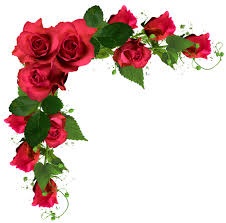 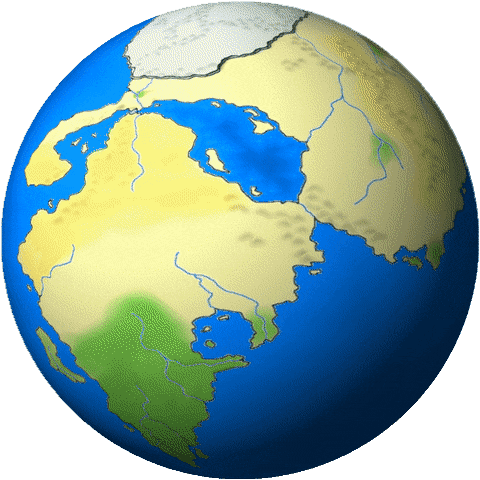 মাল্টিমিডিয়া ক্লাসে সবাইকে স্বাগতম
পরিচিতি
বিষয়ঃ বাংলাদেশ ও বিশ্ব পরিচয় 
শ্রেণিঃ তৃতীয়, অধ্যায়ঃ ৮ 
পাঠের শিরোনামঃ মহাদেশ ও মহাসাগর 
আজকের পাঠঃ মহাদেশ
সময়ঃ ৪০ মিনিট
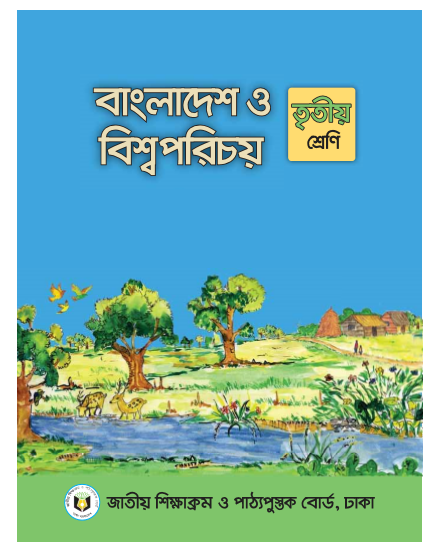 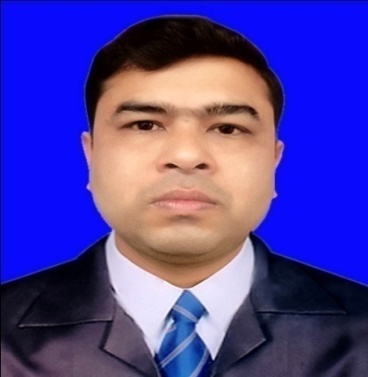 উজ্বল মাজুমদার কুমার 
সহকারী শিক্ষক
বড়বামনদহ স: প্রা: বিদ্যালয়
কোটচাঁদপুর, ঝিনাইদহ।
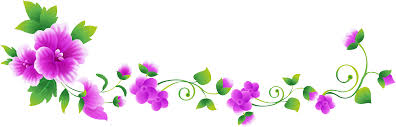 শিখনফল
১৩.১.১। পৃথিবীর মহাদেশগুলোর নাম বলতে পারবে;
১৩.১.৩। মানচিত্রে মহাদেশগুলোর অবস্থান দেখাতে পারবে;
১৩.২.১। বাংলাদেশ কোন মহাদেশে অবস্থিত বলতে পারবে।
এটা কিসের ছবি ?
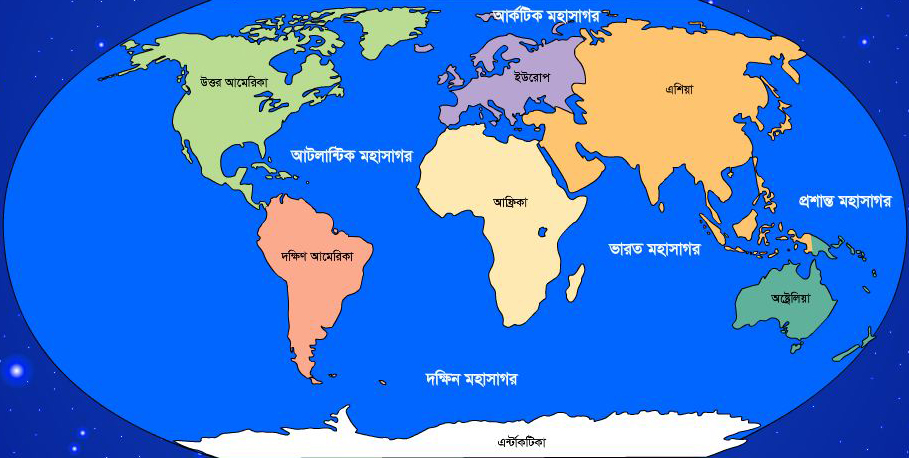 পৃথিবী ও বিভিন্ন মহাদেশের ছবি
আজ আমরা পড়ব
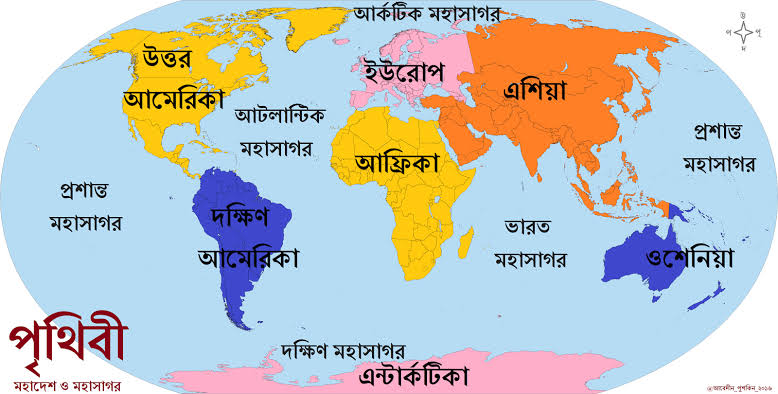 মহাদেশ
আমরা কোথায় বাস করি ?
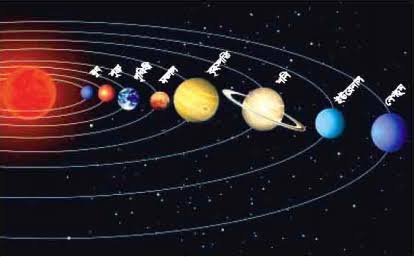 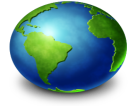 পৃথিবীতে
আমরা পৃথিবীতে বাস করি। পৃথিবী সৌরজগতের একটি গ্রহ।
আমদের পৃথিবীর আকৃতি কিরূপ?
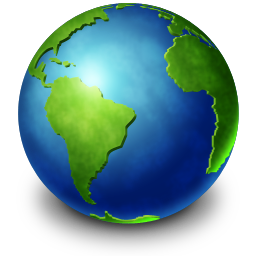 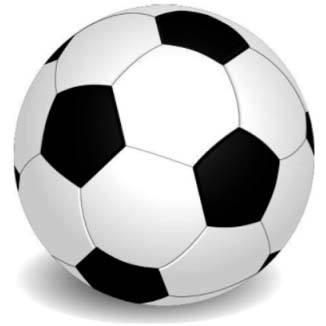 ফুটবল
পৃথিবী
এটির নাম কী?
এটির নাম কী?
আমাদের পৃথিবীটি দেখতে গোলাকার, 
তবে উপরে ও নিচে কিছুটা চাপা।
পৃথিবীর উপরিভাগে আছে স্থলভাগ ও জলভাগ
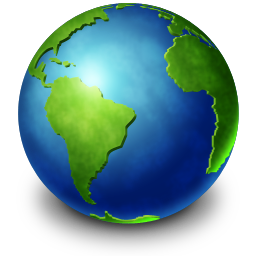 নীল অংশটি জলভাগ
(নদী, সাগর ও মহাসাগর নিয়ে জলভাগ গঠিত)
সবুজ অংশটি স্থলভাগ
(সমভূমি, পাহাড়, পর্বত, মরুভূমি ইত্যাদি নিয়ে স্থলভাগ গঠিত)
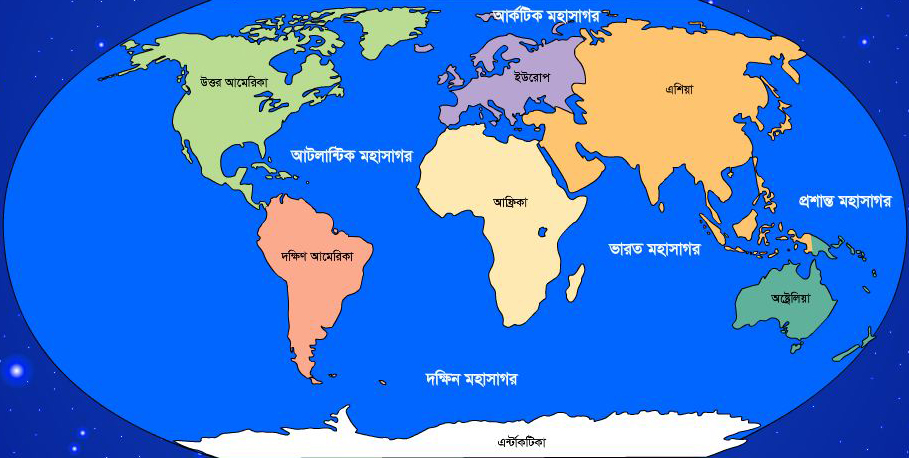 পৃথিবীর পানি 
চার ভাগের 
তিন ভাগ
পৃথিবীর স্থলভাগ
 চার ভাগের 
একভাগ
পৃথিবীর চারভাগের এক ভাগ হলো স্থলভাগ। বাকি তিনভাগ পানি।
পৃথিবীর স্থলভাগকে ৭টি মহাদেশে ভাগ করা হয়েছে 
এক একটি ভাগকে বলে মহাদেশ।
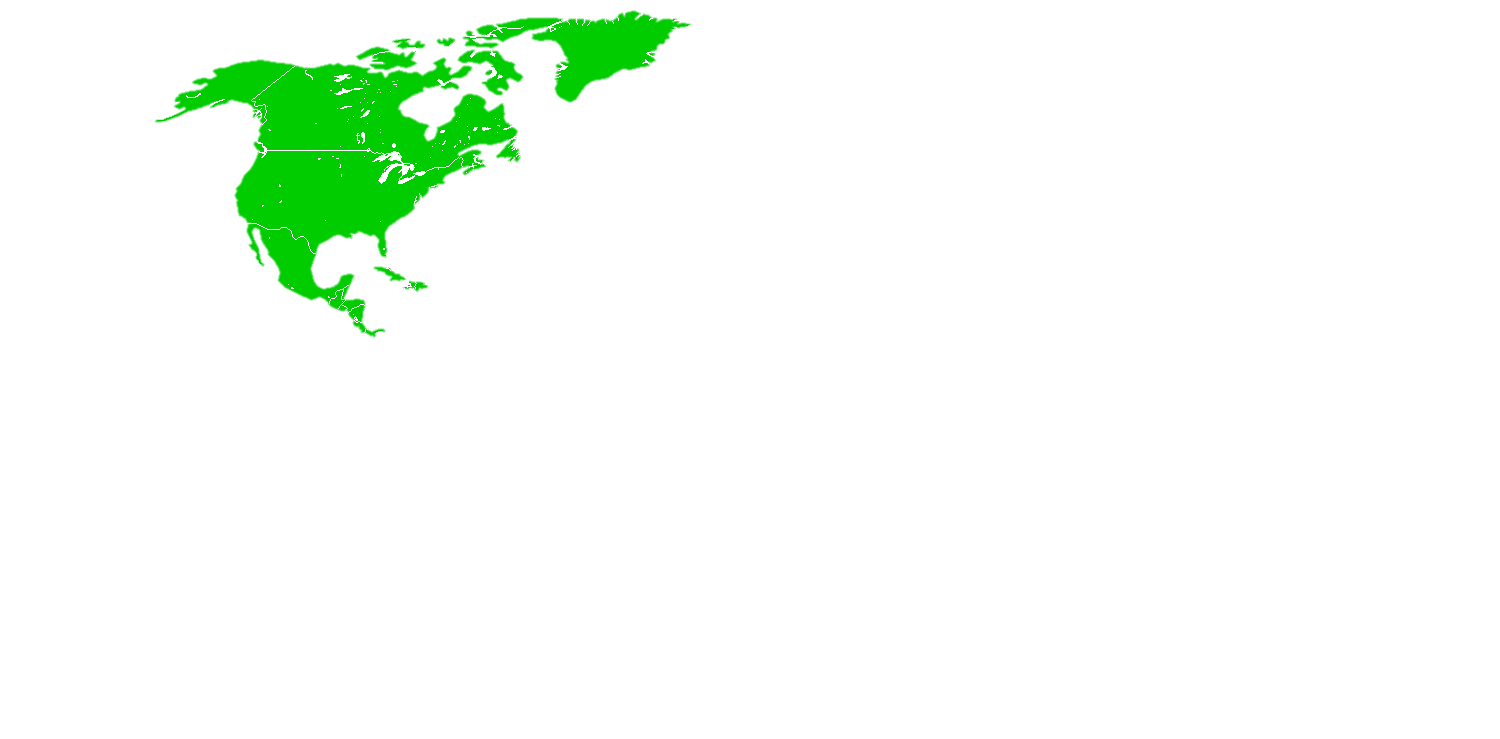 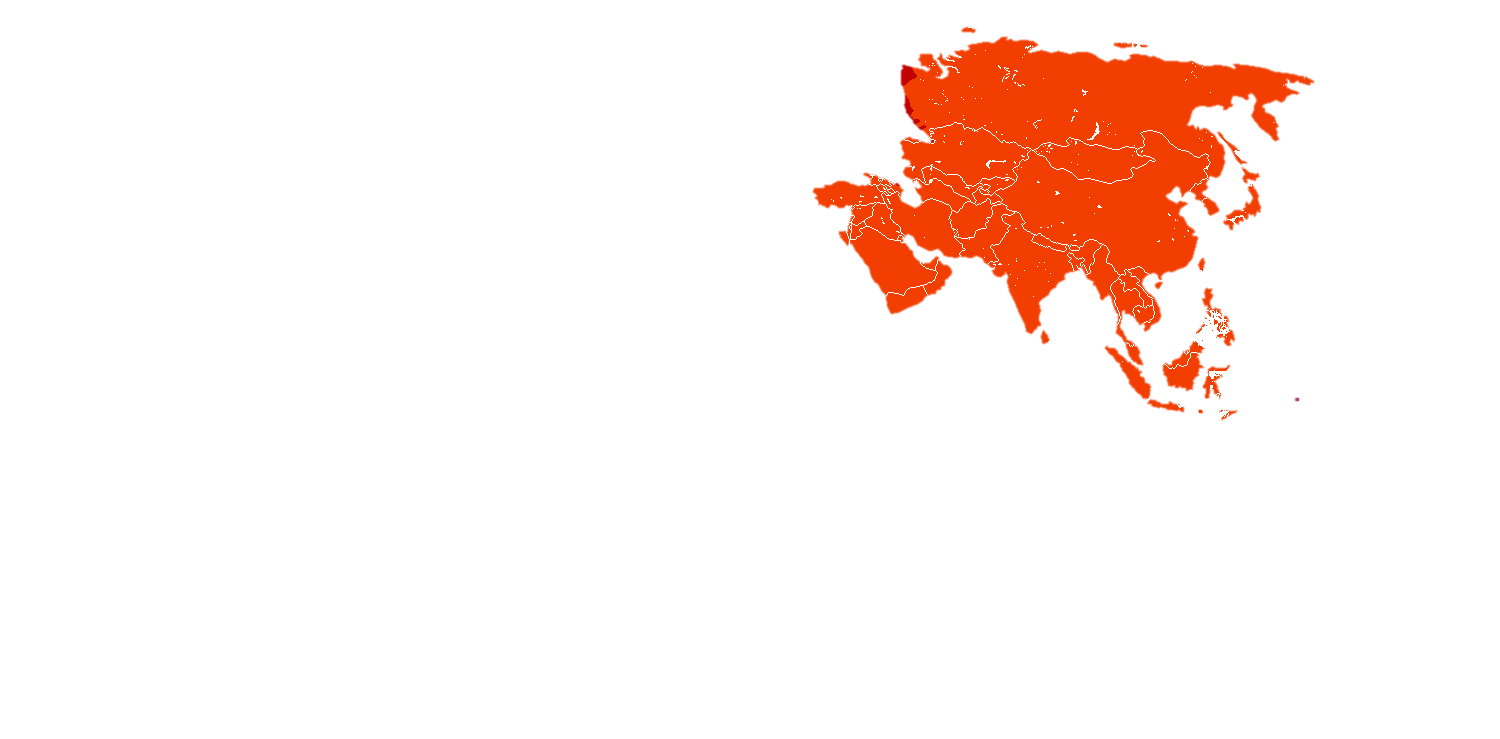 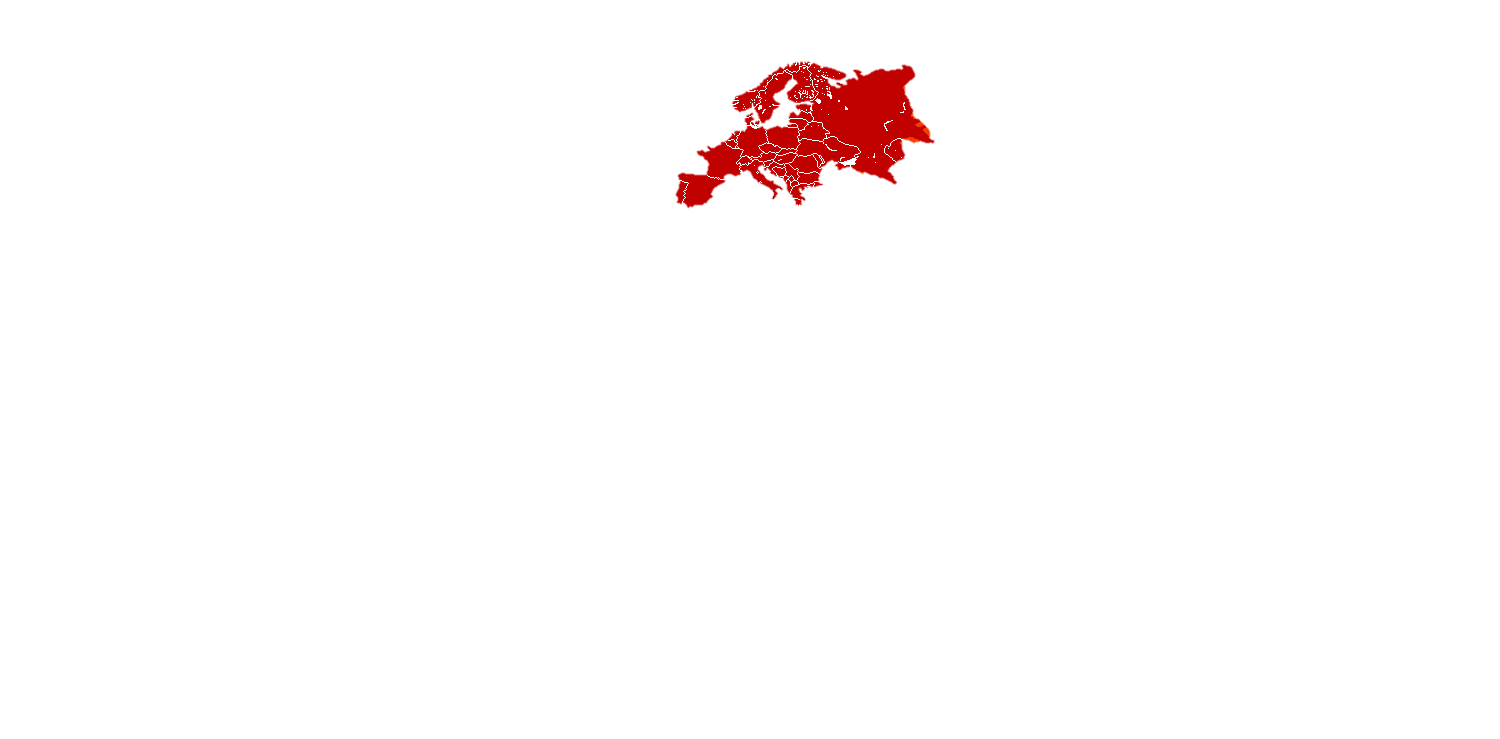 উত্তর আমেরিকা
পৃথিবীর 
এসব  
স্থলভাগকে 
কী 
বলে?
ইউরোপ
এশিয়া
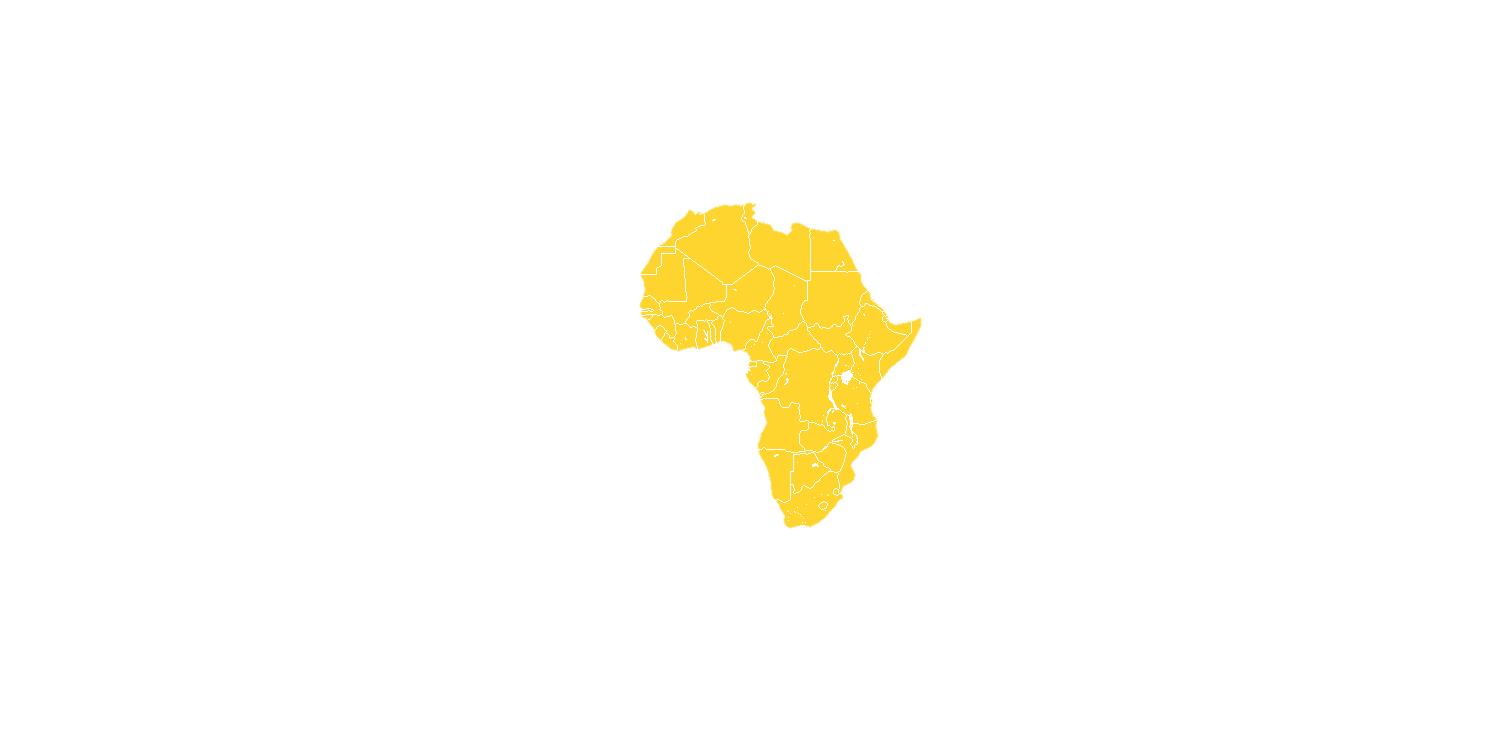 আফ্রিকা
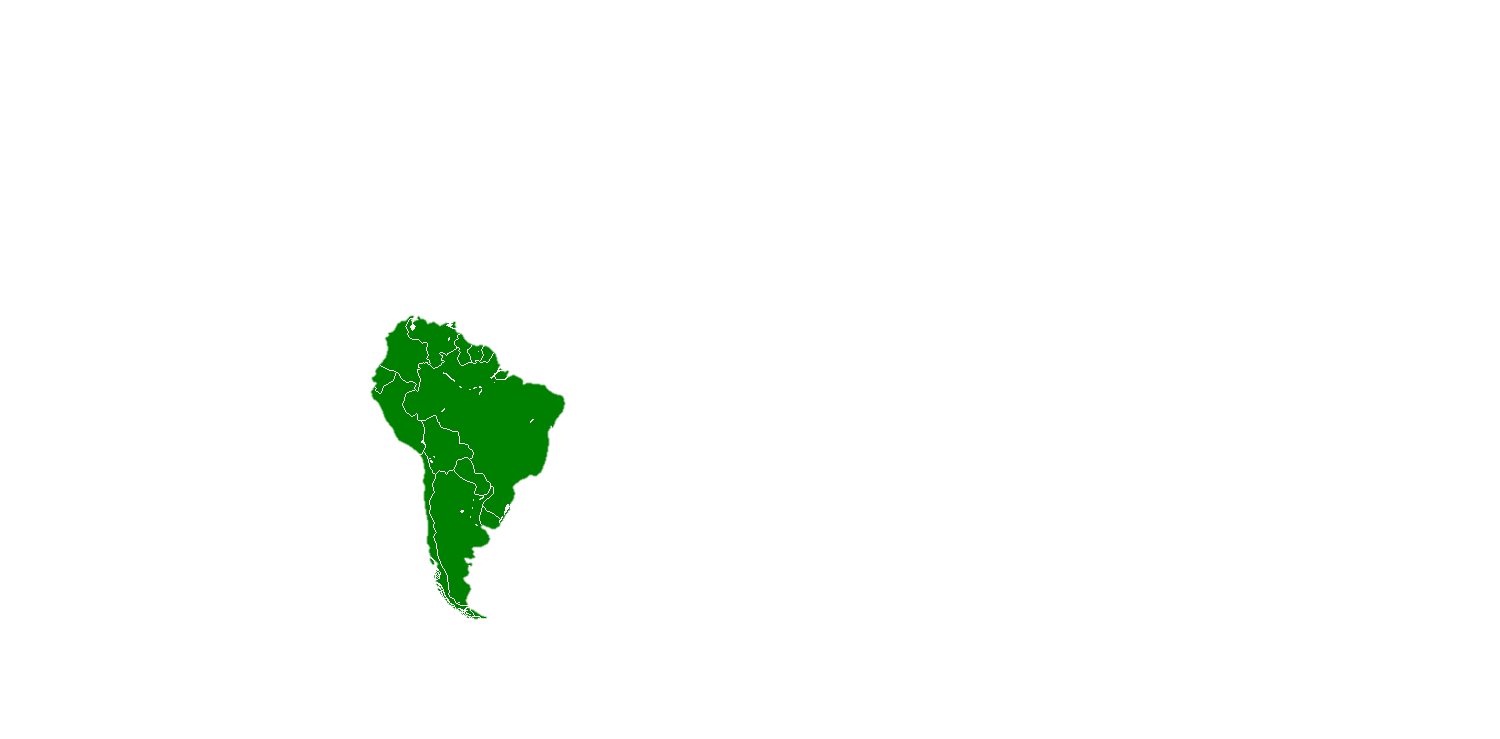 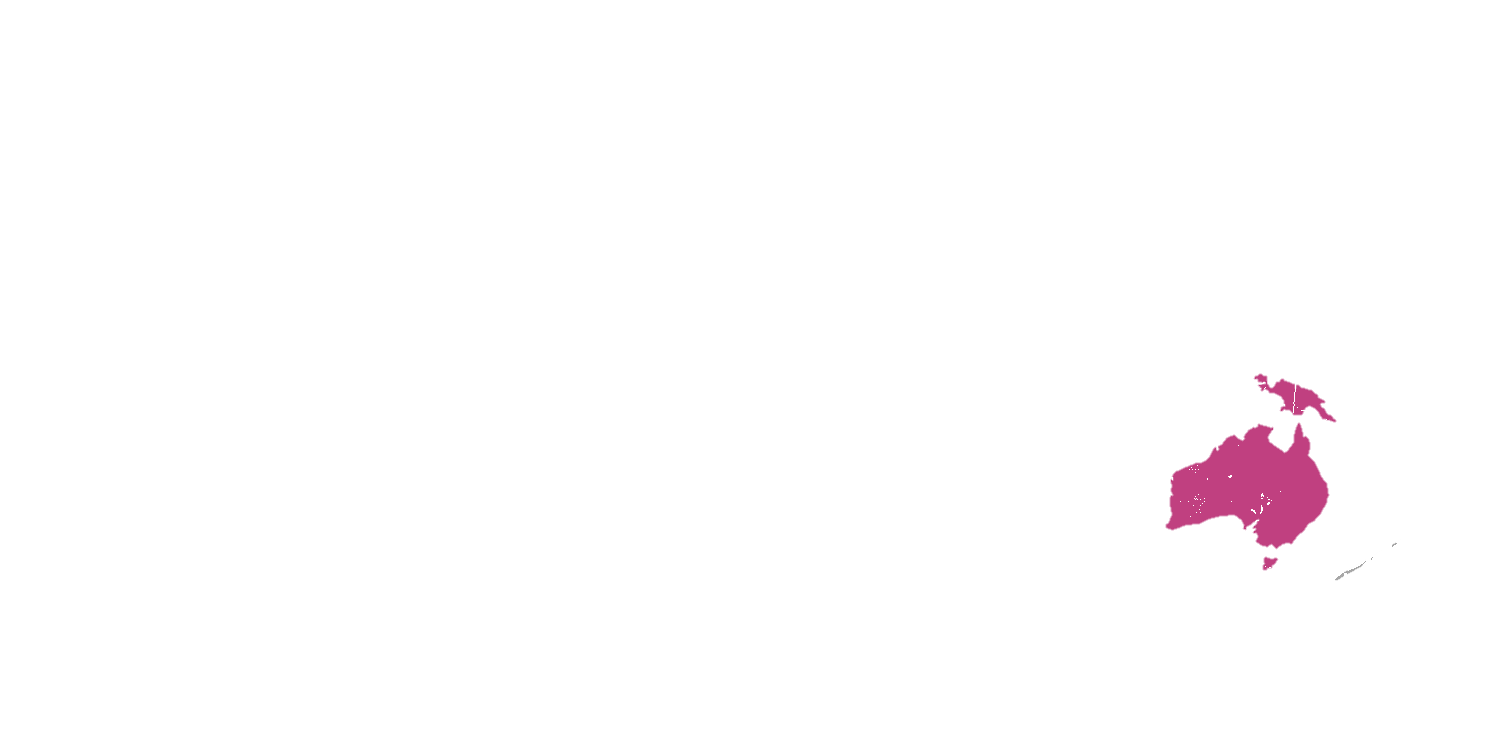 দক্ষিণ আমেরিকা
অস্ট্রেলিয়া
এন্টার্কটিকা
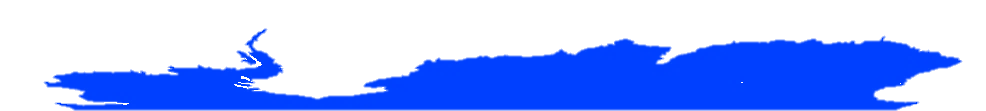 একক কাজ
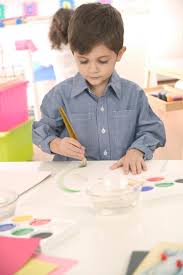 পৃথিবীর উপরিভাগে কী কী আছে ? 
পৃথিবীর উপরিভাগে কত ভাগ স্থলভাগ 
     এবং কত ভাগ পানি?
মহাদেশ
এন্টার্কটিকা
এশিয়া
ইউরোপ
অস্ট্রেলিয়া
আফ্রিকা
দক্ষিণ আমেরিকা
উত্তর আমেরিকা
সবচেয়ে ছোট মহাদেশ হলো অস্ট্রেলিয়া।
পৃথিবীর সবচেয়ে বড় মহাদেশ হলো এশিয়া।
এশিয়া মহাদেশ
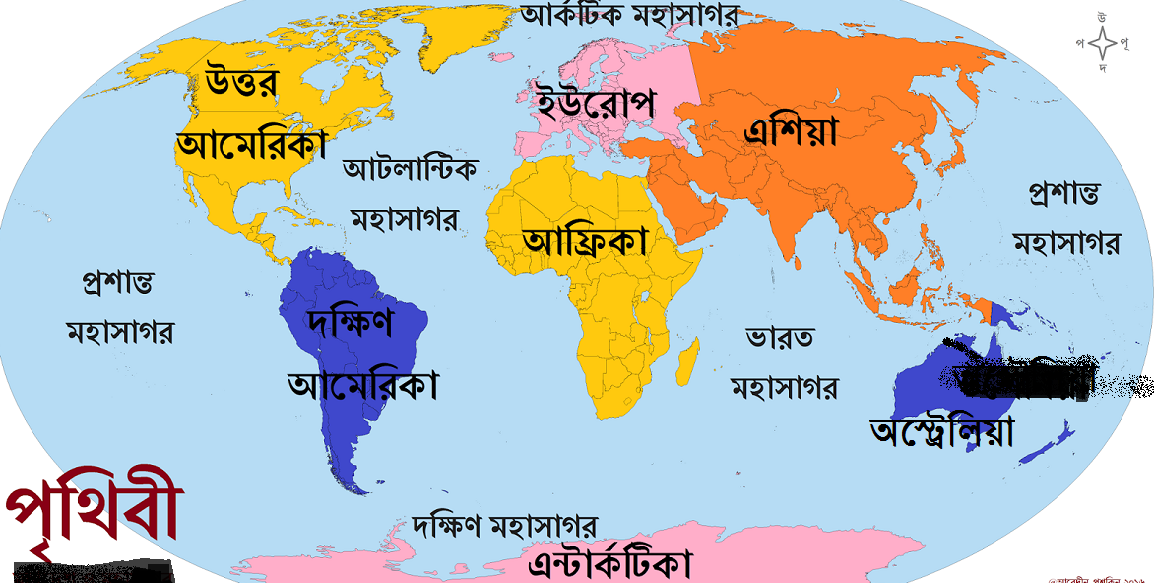 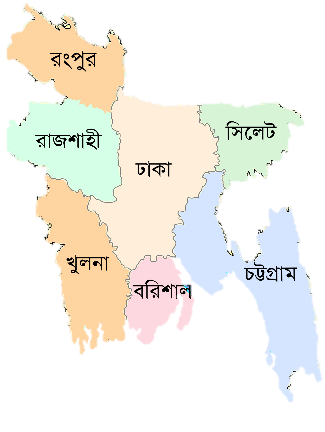 বাংলাদেশ
বাংলাদেশের অবস্থান এশিয়া মহাদেশে
জোড়ায় কাজ
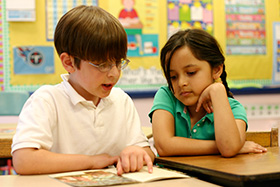 ১। পৃথিবীতে  মহাদেশ কয়টি ?
২। তিনটি মহাদেশের নাম লেখ।
তোমরা পাঠ্যবইয়ের
 44 ও 45 পৃষ্ঠা বের কর এবং নির্ধারিত অংশটুকু ৫ মিনিট নিরবে পড়।
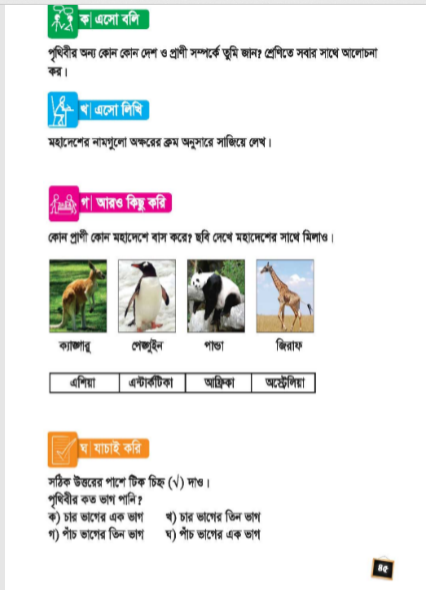 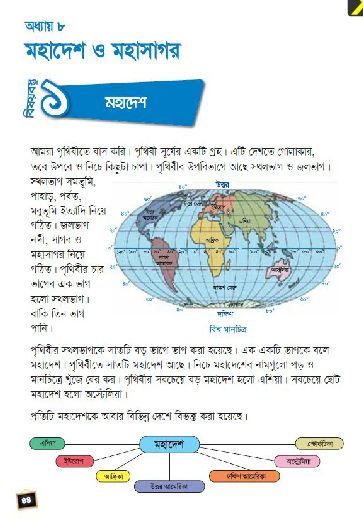 দলীয় কাজঃ
ছবি দেখে মহাদেশের সাথে নাম মিলাও ।
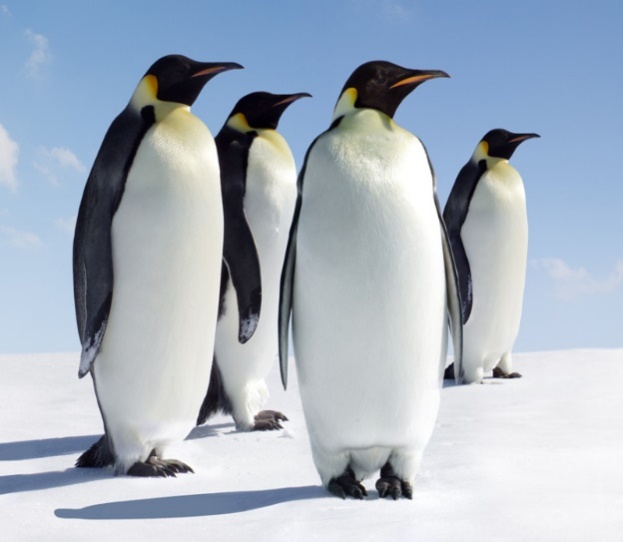 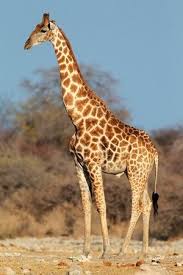 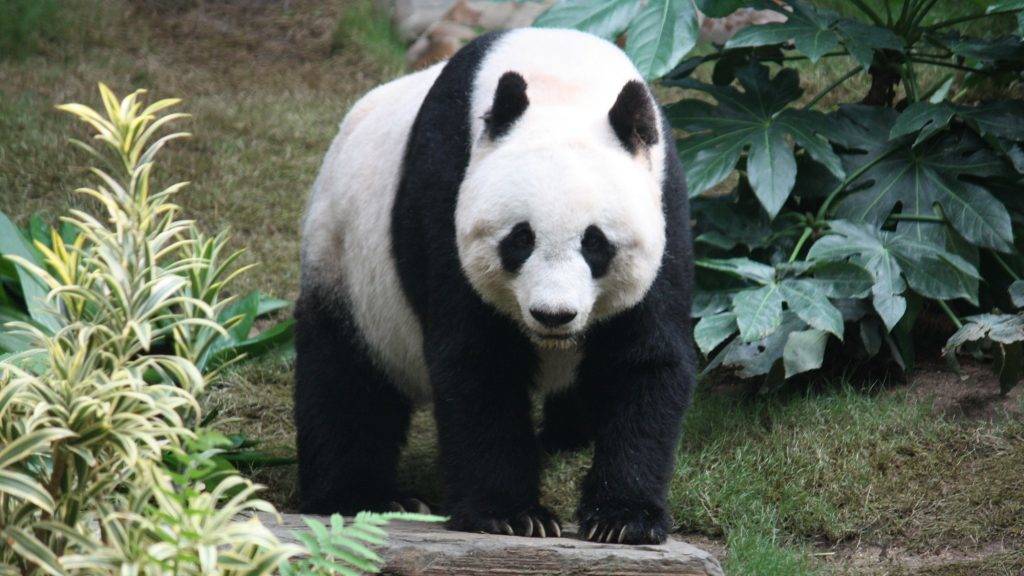 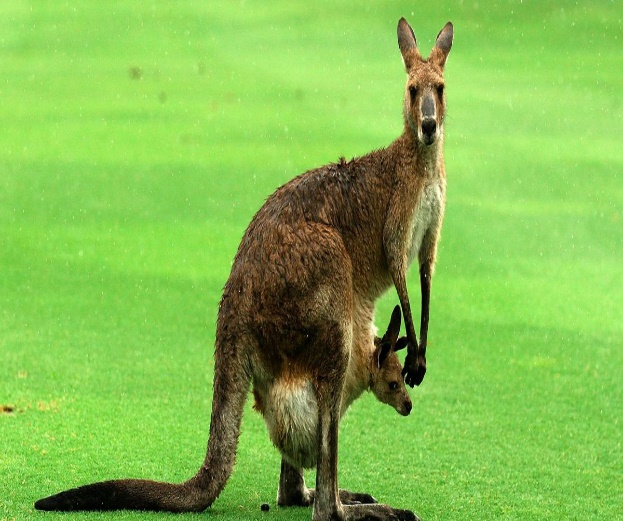 পেঙ্গুইন
পান্ডা
জিরাফ
ক্যাঙ্গারু
এশিয়া মহাদেশের প্রাণী
আফ্রিকা মহাদেশের প্রাণী
অস্ট্রেলিয়া মহাদেশের প্রাণী
এন্টার্কটিকা মহাদেশের প্রাণী
মূল্যায়ন
≥ সঠিক শব্দ দিয়ে শূণ্যস্থান পূরণ কর।
এশিয়া
পৃথিবীতে
অস্ট্রেলিয়া
ক. আমরা......................বাস করি ।
খ. সবচেয়ে বড় মহাদেশ...................... ।
গ. সবচেয়ে ছোট মহাদেশ.......................।
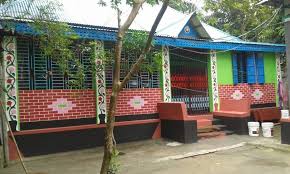 বাড়ির কাজ
আমরা কোন মহাদেশে বাস করি? এই মহাদেশের দুইটি প্রানীর নাম লিখে আনবে।
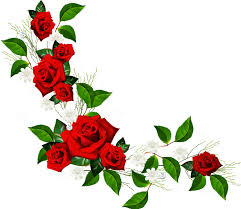 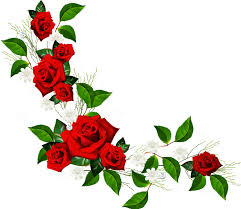 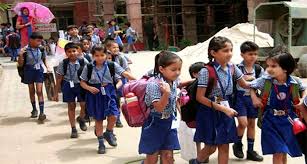 ধন্যবাদ সবাইকে